Android Activities
An application can have one or more activities, where
Each activity
Represents a screen that an app 
    present to its user
Extends the Activity class
Activity's event handlers
onCreate(): when first created
onStart(): when visible
onResume(): when interactive 
onPause(): when paused
onStop(): when no longer visible
onDestroy(): prior to destruction
onSaveInstanceState(Bundle)
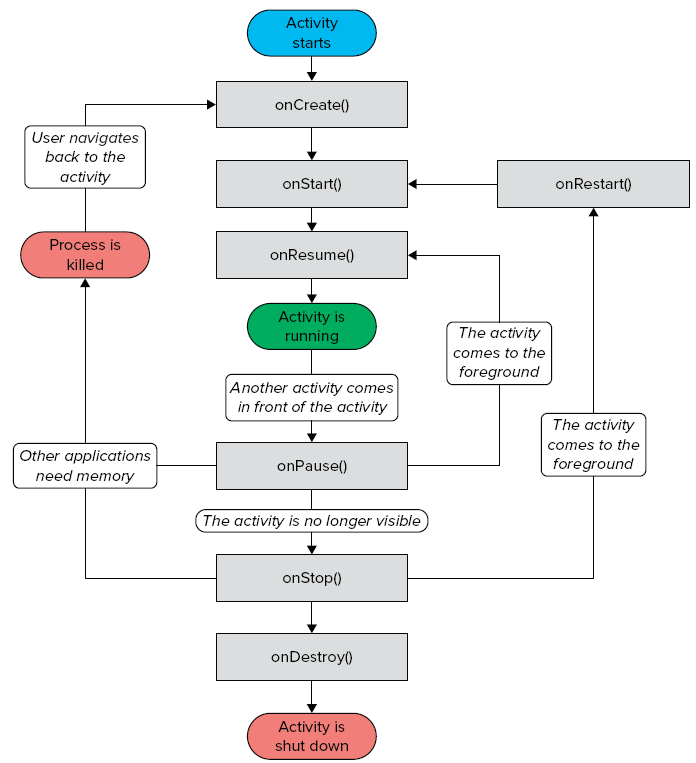 Activity States
The state of an activity depends on
Its position in the Activity stack
Activity states
Active 
Activity at the top of the stack
Paused
Activity does not have focus
Stopped
Activity is not visible
Inactive
After an activity has been killed
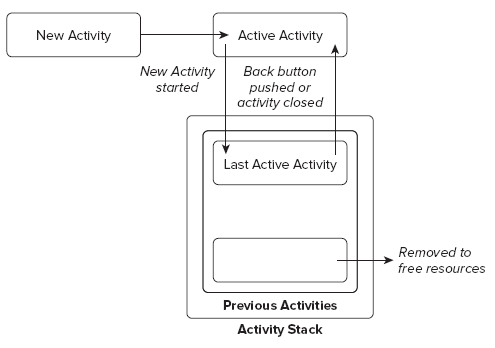 Event Handlers to Monitor State Changes
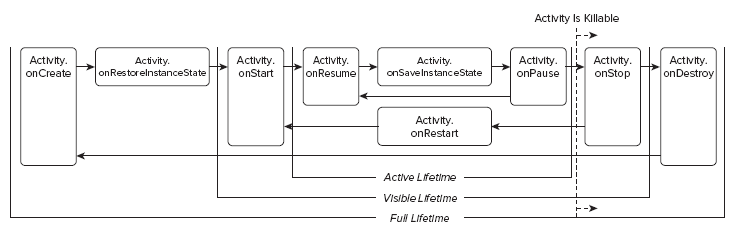 Event handlers are defined to
Enable activities to react to state changes
Full lifetime:
Between onCreate and onDestroy
Visible lifetime:
Bound between onStart and onStop
Active lifetime
Starts with onResume and ends with onPause
Applying Themes to an Activity
By default, 
An activity occupies the entire screen

However, 
One can apply a dialog theme to an activity	
This way, it displays as a floating dialog

How?
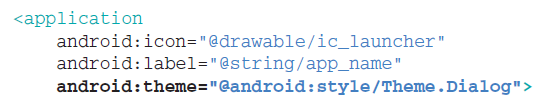 Applying Themes to an Activity (Cont’d)
One can hide the title of an activity
By applying the following theme to your application:
@android:style/Theme.NoTitleBar

Refer to 
ActivityAsDialog Android project
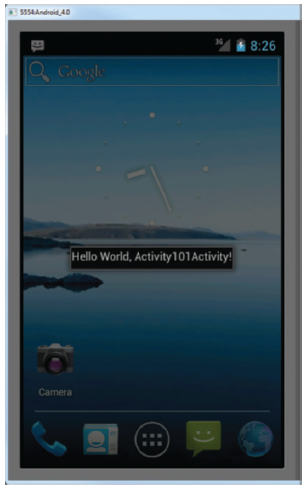 Techniques for Handling Orientation Changes
2 techniques are available
Anchoring
Anchor views to edges of the screen

Can be done by means of RelativeLayouts

Resizing and repositioning
Resize every view as a function of the current orientation

Refer to AlternativeLayouts Android project
Anchoring views
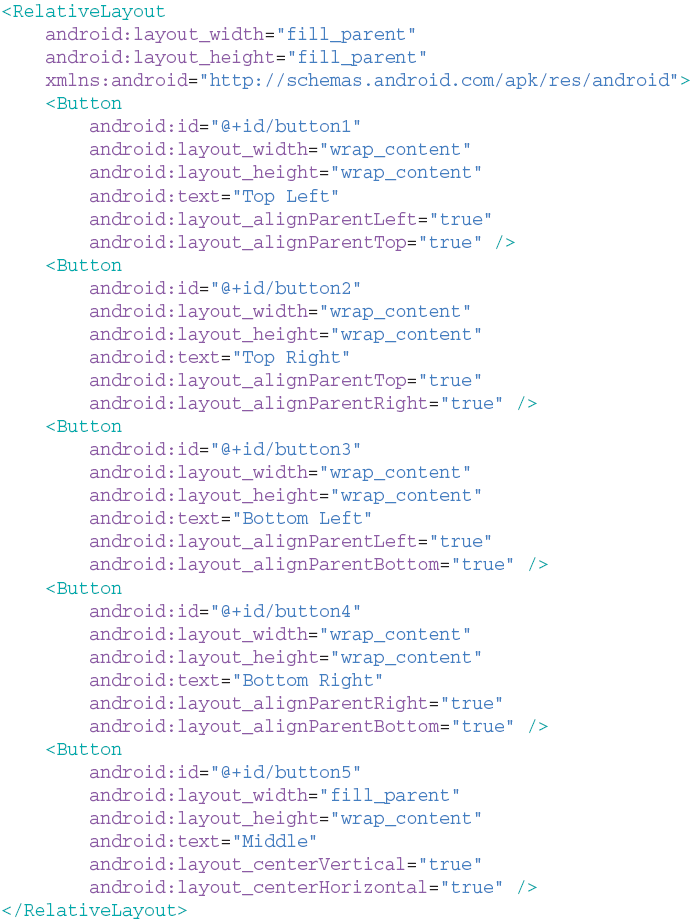 RelativeLayout
Does the trick

On orientation change
Buttons remain
Anchored to screen edges
Output
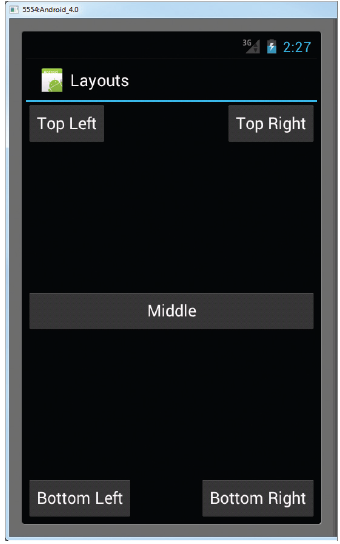 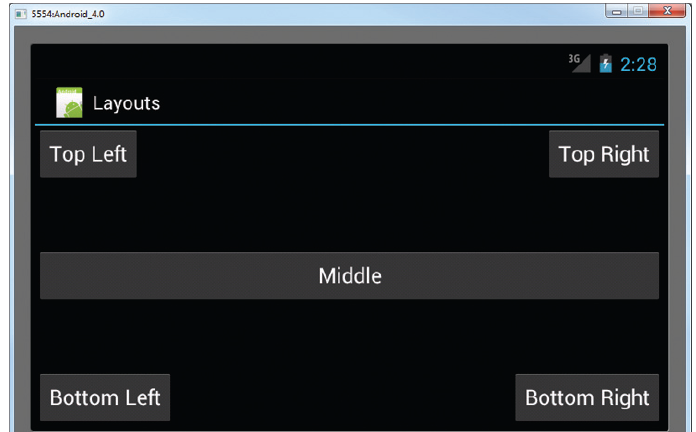 Resizing and Positioning
Idea
Create a different layout for each mode

By creating a new subfolder under res
Named layout-land

This way, there will be
main.xml contained in layout
Defining UI for portrait mode

main.xml in layout-land
Handling UI in landscape mode
Example: layout
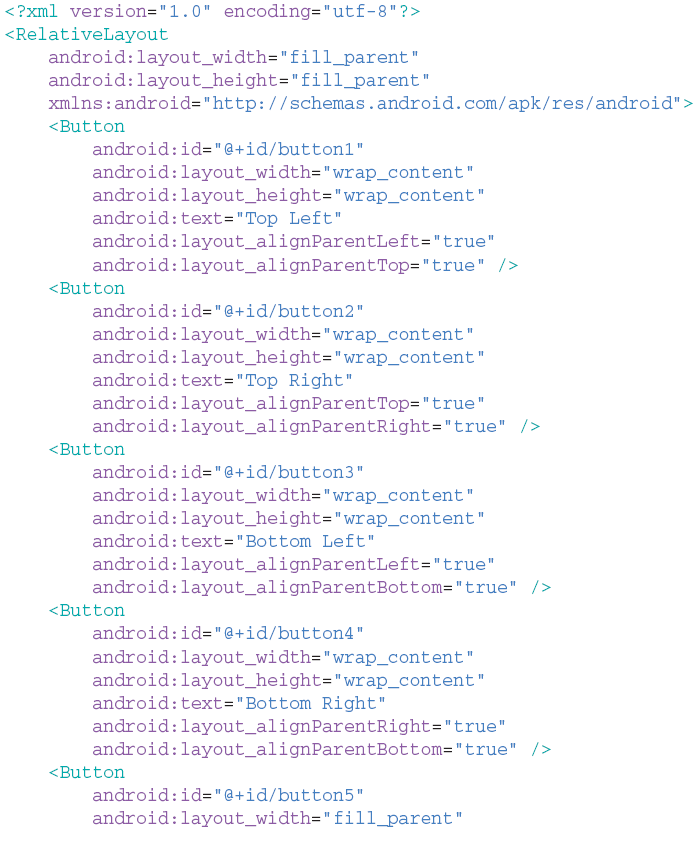 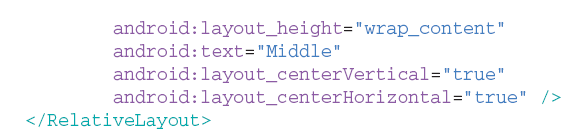 Example: layout-land
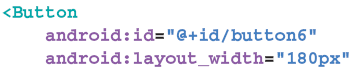 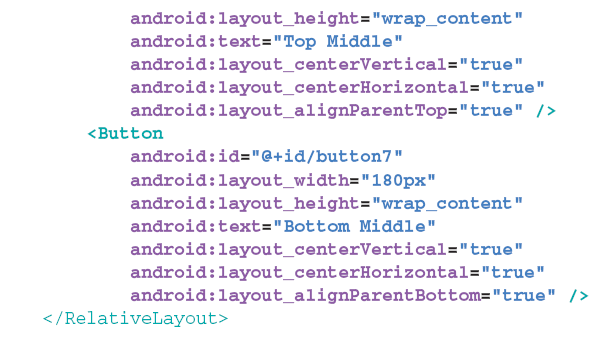 Output
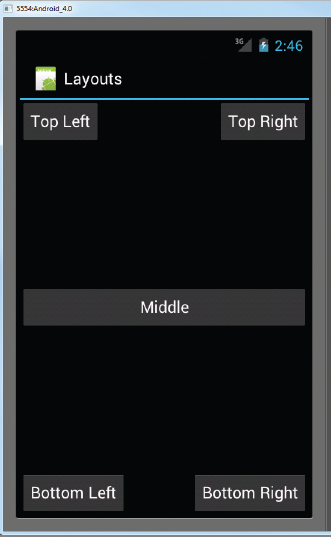 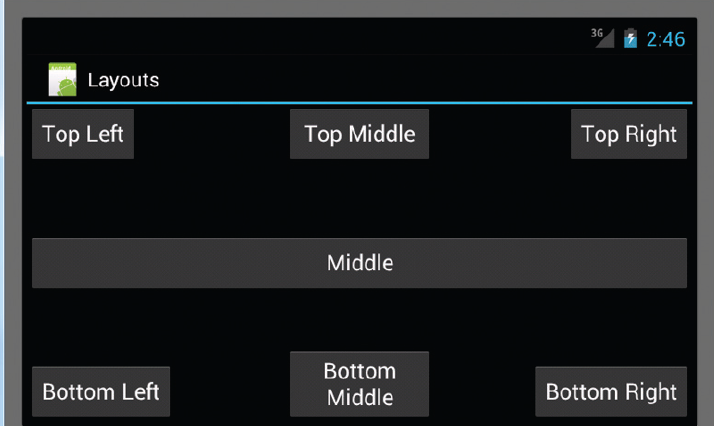 Detecting Orientation Changes
Device’s current orientation
Can be detected during runtime as follows:
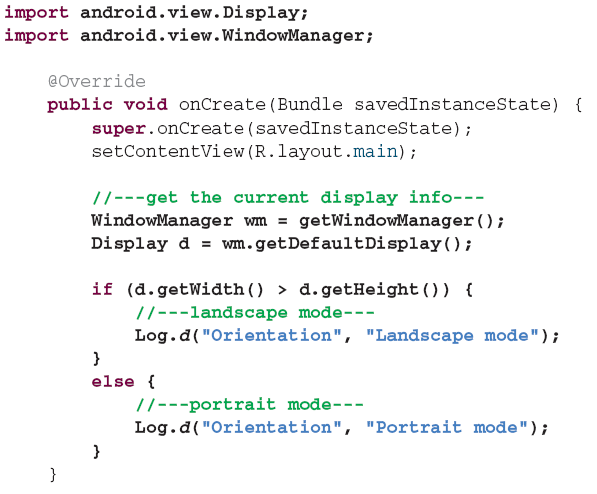 Controlling Orientation of An Activity
A change in orientation
Can be forced programmatically as follows
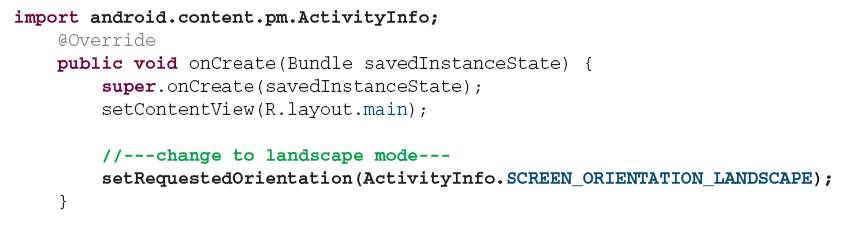 Alternative Method for Controlling Orientation
Alternatively, orientation can be forced as follows
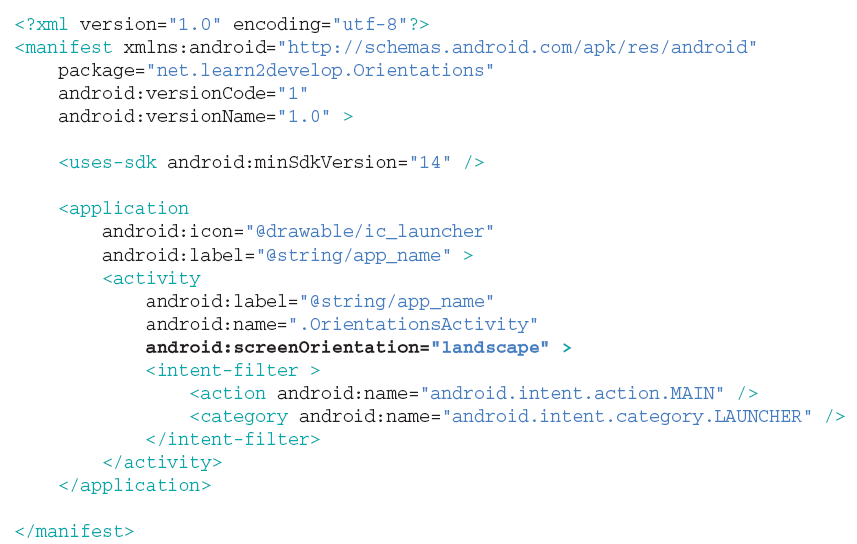 Implication of Orientation Changes
Problem
Changing screen orientation destroys activity and recreates it
On recreation, current state of activity could be lost

=> Need to preserve the state of an activity

Fixes
Implement the onSaveInstance() method
Use SharedPreferences class

Refer to PreservingStateApp Android project
Fix#1: onSaveInstanceState
Idea
Preserve state and restore it later
Use the Bundle object to save current state:



Upon recreation, retrieve state saved previously:




Limitation
Not adequate for recovering complex data structures
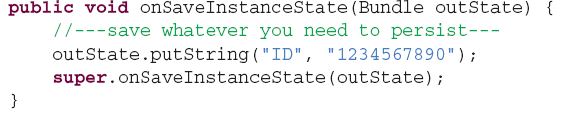 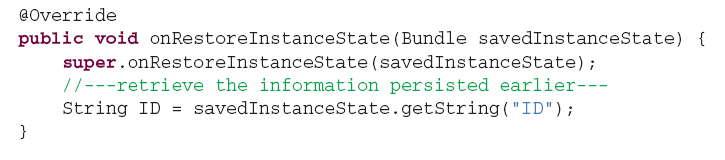 Fix#2: Using SharedPreferences
SharedPrefernces
Points to a file containing key-value pairs
Providing simple methods to read and write them
By:
Getting a reference to a SharedPreference:


then, writing to a shared preference:


Then finally, reading data from shared perference
Context context = getActivity();SharedPreferences sharedPref = context.getSharedPreferences(        getString(R.string.preference_file_key), Context.MODE_PRIVATE);
SharedPreferences sharedPref = getActivity().getPreferences(Context.MODE_PRIVATE);SharedPreferences.Editor editor = sharedPref.edit();editor.putInt(getString(R.string.saved_high_score), newHighScore);editor.commit();
SharedPreferences sharedPref = getActivity().getPreferences(Context.MODE_PRIVATE);int defaultValue = getResources().getInteger(R.string.saved_high_score_default);long highScore = sharedPref.getInt(getString(R.string.saved_high_score), defaultValue);